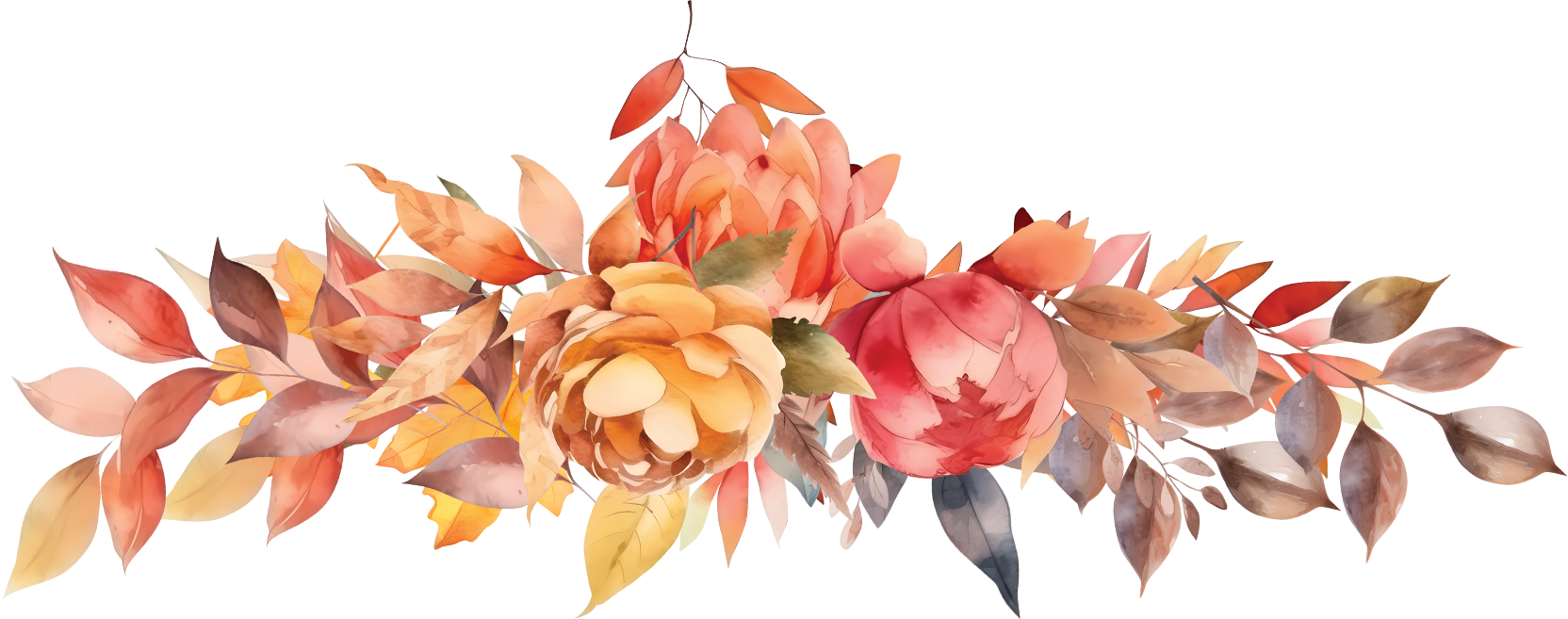 &
Eloise Oskar
Together with their families
SEPTEMBER . 25TH . 4:30 PM
Invite you to join them at their wedding
THE PRICE RESIDENCE 35 ROSE STREET, NY
PLEASE RSVP BY 30.08
AT 568.567.4455
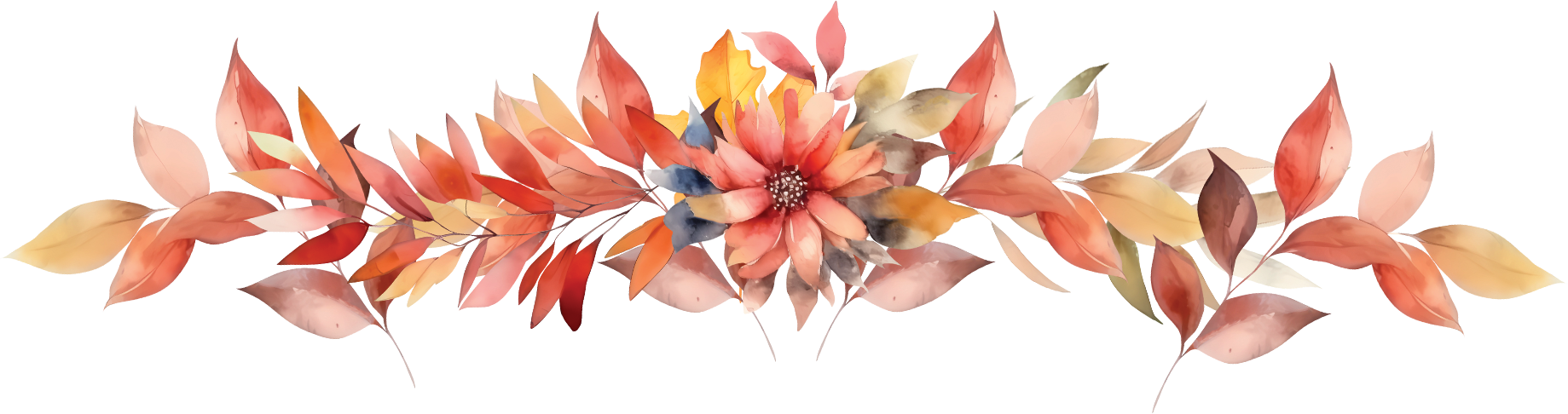